5 System parameters for AC Cnc and V363 Aur. The Monte Carlo results for corrected and uncorrected ...
Mon Not R Astron Soc, Volume 353, Issue 4, October 2004, Pages 1135–1150, https://doi.org/10.1111/j.1365-2966.2004.08135.x
The content of this slide may be subject to copyright: please see the slide notes for details.
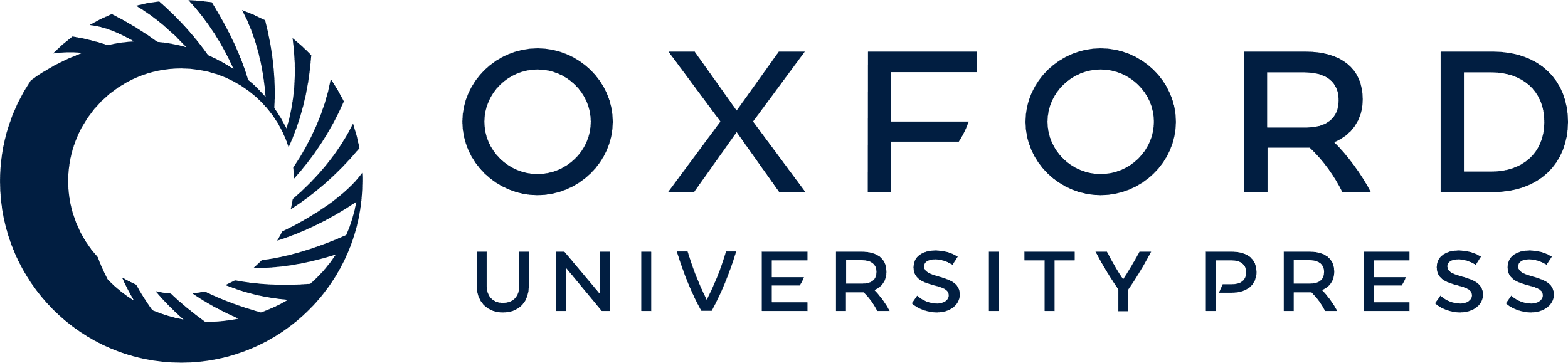 [Speaker Notes: 5  System parameters for AC Cnc and V363 Aur. The Monte Carlo results for corrected and uncorrected KR values are shown for comparison. The radial velocity of the white dwarf (KW) has also been calculated from the secondary star parameters. Distances are quoted using both techniques described in the text; by estimating the secondary star magnitude (dsec) and using the Barnes–Evans relation (dB‐E).


Unless provided in the caption above, the following copyright applies to the content of this slide: © 2004 RAS]